مادة الصناعات اليدوية / المرحلة الثالثة 
اقتصاد منزلي 

محاضرة : أنواع سنارات الكروشية ومقاساتها




اعداد المدرس المساعد 
نادين محمد
أنواع السنارات :
تتنوع  المواد التي تصنع منها سنارات الكروشيه ، بألوان ،ومقاسات مختلفة. 
وتصنع عادة من مادة (الخشب ، المعدن ،البلاستك ، وغيرها ) .
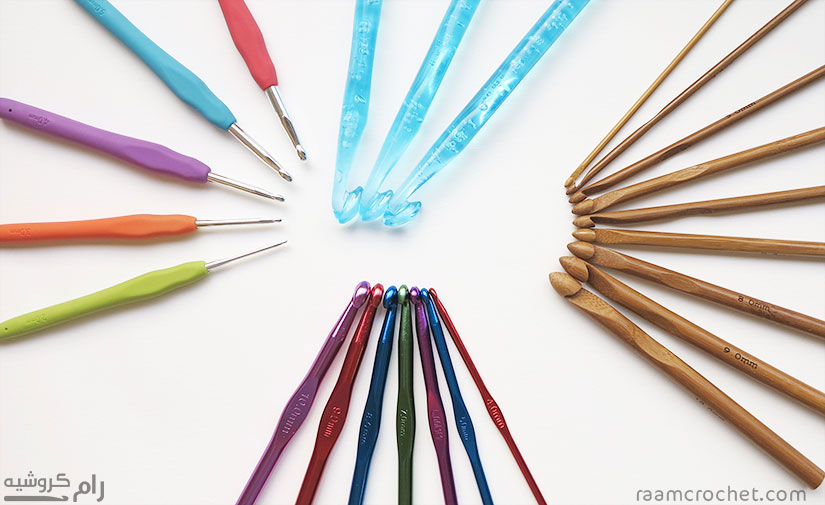 شكل (1) يوضح أنواع سنارات الكروشيه
وبشكل عام ،كلما كانت السنارة ملساء وناعمة كلما كانت الحياكة بها أسهل وأسرع ؛ لذا
 السنارات المعدنية هي أفضل الأنواع ، يليها السنارات البلاستك .
ويجب الحرص عند اختيار السنارة على خلوها من العيوب كالنتوءات  أو الخشونة التي تسبب تعلق اجزاء صغيرة من الخيط ؛ مما يسبب صعوبة في الحياكة ، وتلفاً في الخيط . 
وهناك بعض السنارات الخشبية غير متقنة الصنع ، فلا تكون ملساء كفاية للحياكة بها بسهولة .
مقاسات السنارة:
غالبية الخيوط تكون مزودة بورقة  تعريفية ملفوفة على الخيط عند شرائه ، يدون فيها المقاس المقترح للسنارة المناسبة للخيط . وفي بعض الأحيان تكون هذه الورقة مفقودة ، أو لا يذكر فيها مقاسات السنارة المناسبة ،أو احياناً لا تزود الخيوط بالورقة التعريفية  .
وبالإمكان اختيار المقاس المناسب للسناره بمقارنته بسمك الخيط ، وغالباً ما يكون المقاس المناسب عندما يكون سمك السنارة اكبر بمليمترات  قليلة من سمك الخيط .
لا يوجد مقاس سنارة محدد يكون مناسب لمقاس خيط معين، فيمكن استخدام أكثر من مقاس
 لسنارة الكروشيه واستخدامها في خيط واحد ، ولكن يجب التأكد استخدام السناره نفسها للعمل 
الواحد أو المنتج الواحد ؛ لنحصل على منتج متساوي الحجم والسماكة والمطاطية . 
وبشكل عام كلما زاد مقاس السنارة كلما كان المنتج النهائي اكبر حجماً ، وكلما زاد سمك 
الخيط زاد سمك العمل النهائي ويكون مشدوداً اكثر.
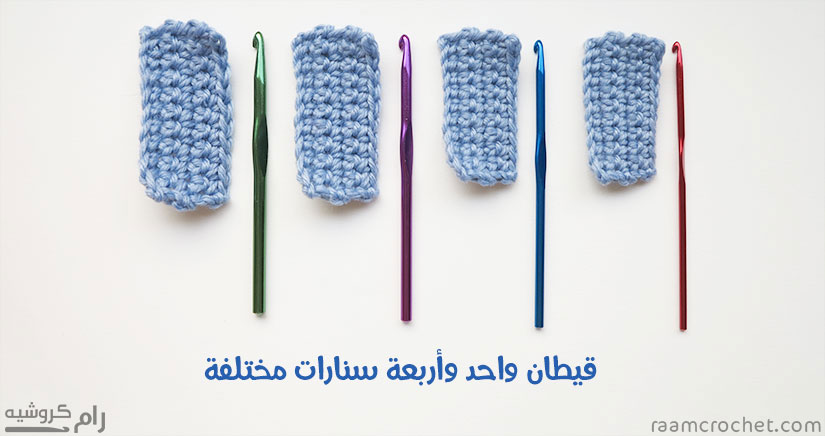 شكل (2) يوضح استخدام احجام مختلفة من سنارة الكروشيه مع مقاس ونوع واحد للخيط .